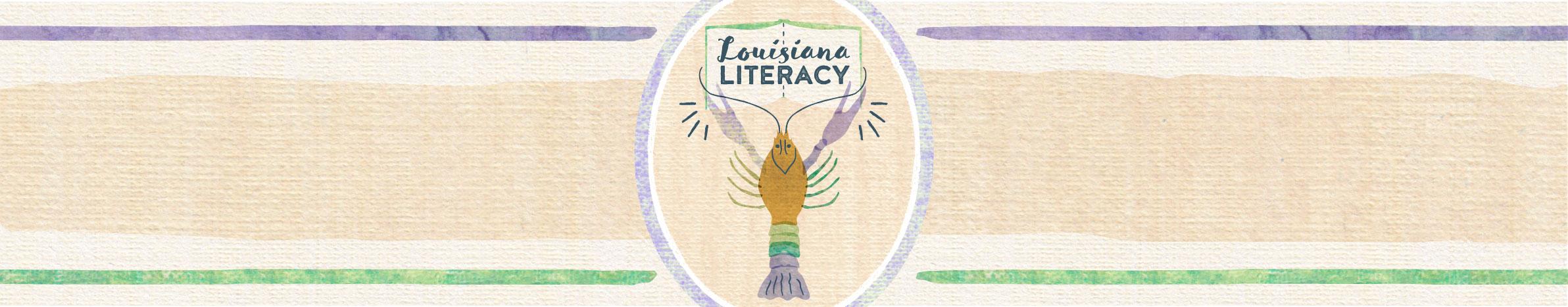 Rationale
In order to become proficient readers, students must be able to hear, identify, and differentiate between speech sounds (phonological awareness). The phonological processor helps students to remember and produce speech sounds, and supports both processes of decoding and encoding. Without a fully developed phonological processor, students will struggle to map sounds to graphemes (spellings) in print when reading and when spelling (citation). One way to strengthen students’ phonological awareness abilities, is to have them practice hearing and differentiating between different familiar sounds. These sounds should not be letter sounds, but rather common sounds that students may hear in the environment. This will help in  training their ear to listen for differences in sounds, which will support them later when they need to differentiate between the sounds of individual phonemes.
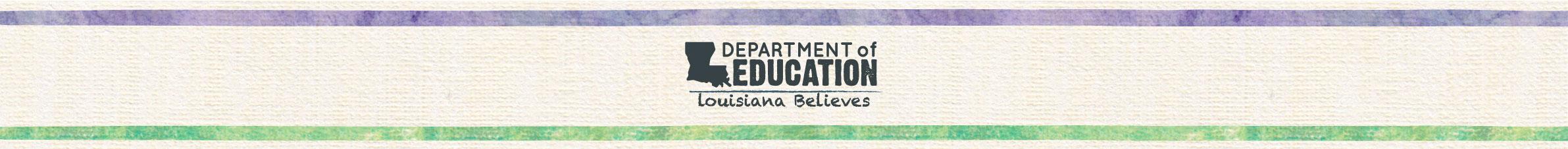 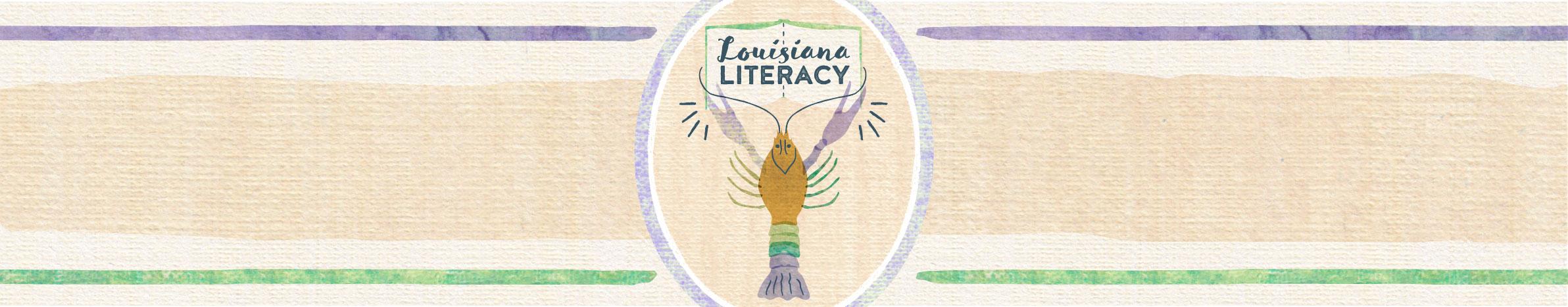 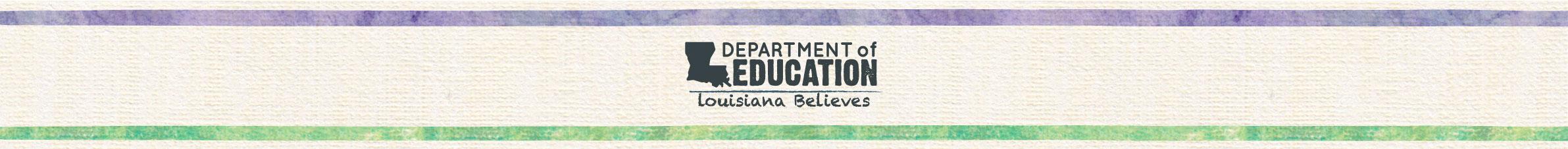